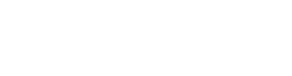 НАЗВА ДИСЦИПЛІНИ
Боїшся – не роби,
робиш – не бійся!
ПІБ промовця
Дата / Назва події
Вікторія Матат